BROCHURE DIRECTIONS
Name: ___________________

Date: _________
Procedures
Panel 1
Panel 2
Panel 3
Panel 4
Panel 5
2 Year Plan
Professional Goals:
 
Education

Career title

Yearly Salary with paystub break down for taxes paid.

Monthly Budget
including costs for :
Shelter
Transportation
Utilities
Food

Savings/investments
( must save $50.00 per month with calculation of how much was earned in time 2 year period.)

Geographic location with average cost of living summary.

Social status: single, married or with children.
10 Year Plan
Professional Goals:
 
Education

Career title

Yearly Salary with paystub break down for taxes paid.

Monthly Budget
including costs for :
Shelter
Transportation
Utilities
Food

Savings/investments
( must save $50.00 per month with calculation of how much was earned in time 10 year period.)

Geographic location with average cost of living summary.

Social status: single, married or with children.
5 Year Plan
Professional Goals:
 
Education

Career title

Yearly Salary with paystub break down for taxes paid.

Monthly Budget
including costs for :
Shelter
Transportation
Utilities
Food

Savings/investments
( must save $50.00 per month with calculation of how much was earned in time 5 year period.)

Geographic location with average cost of living summary.

Social status: single, married or with children.
Summary

In an paragraph tell what goals you hope to accomplish within your 2-10 year plan brochure.

How  are you plan to adapt your plan to handle life situations that maybe unexpected?
Fold paper so that cover page is in front.

Summary is on the inside.  Panel 5

Clearly label each section:
2 year Plan
5 year Plan
10 year Plan
Summary
Cover Page:

Title

Name

Period

Self Portrait, Icon or symbol to represent yourself.
BROCHURE RUBRIC
Name: ___________________

Date: _________
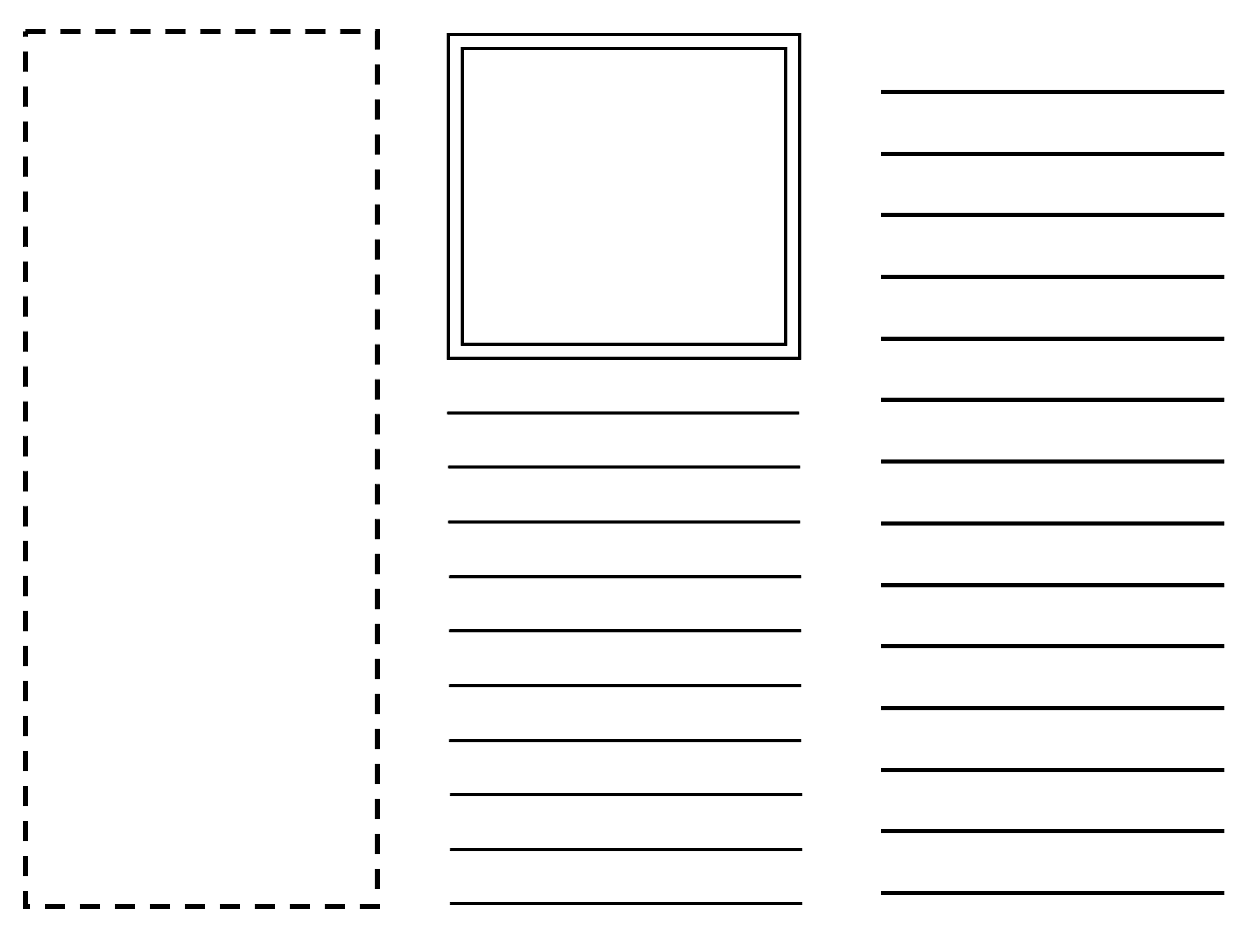 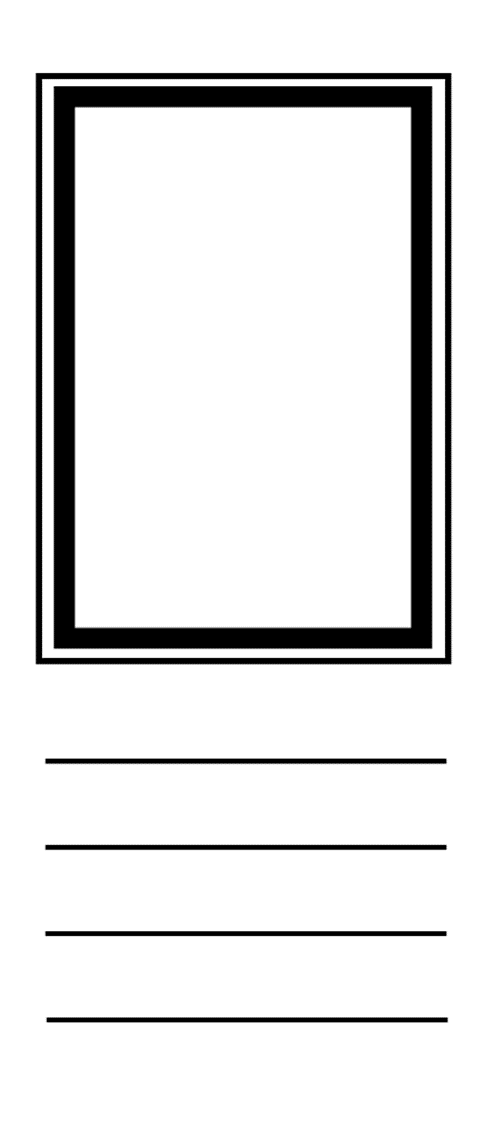 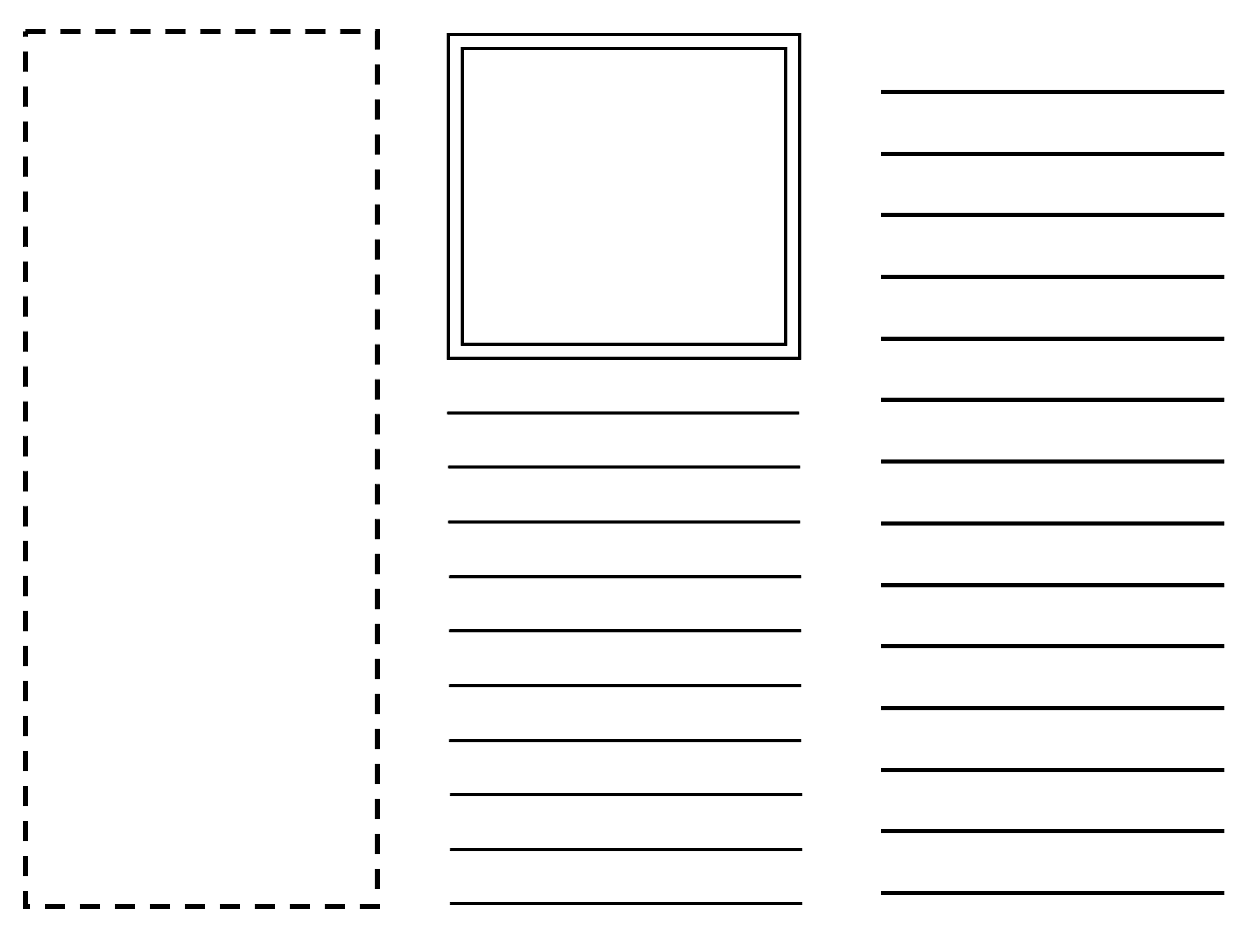 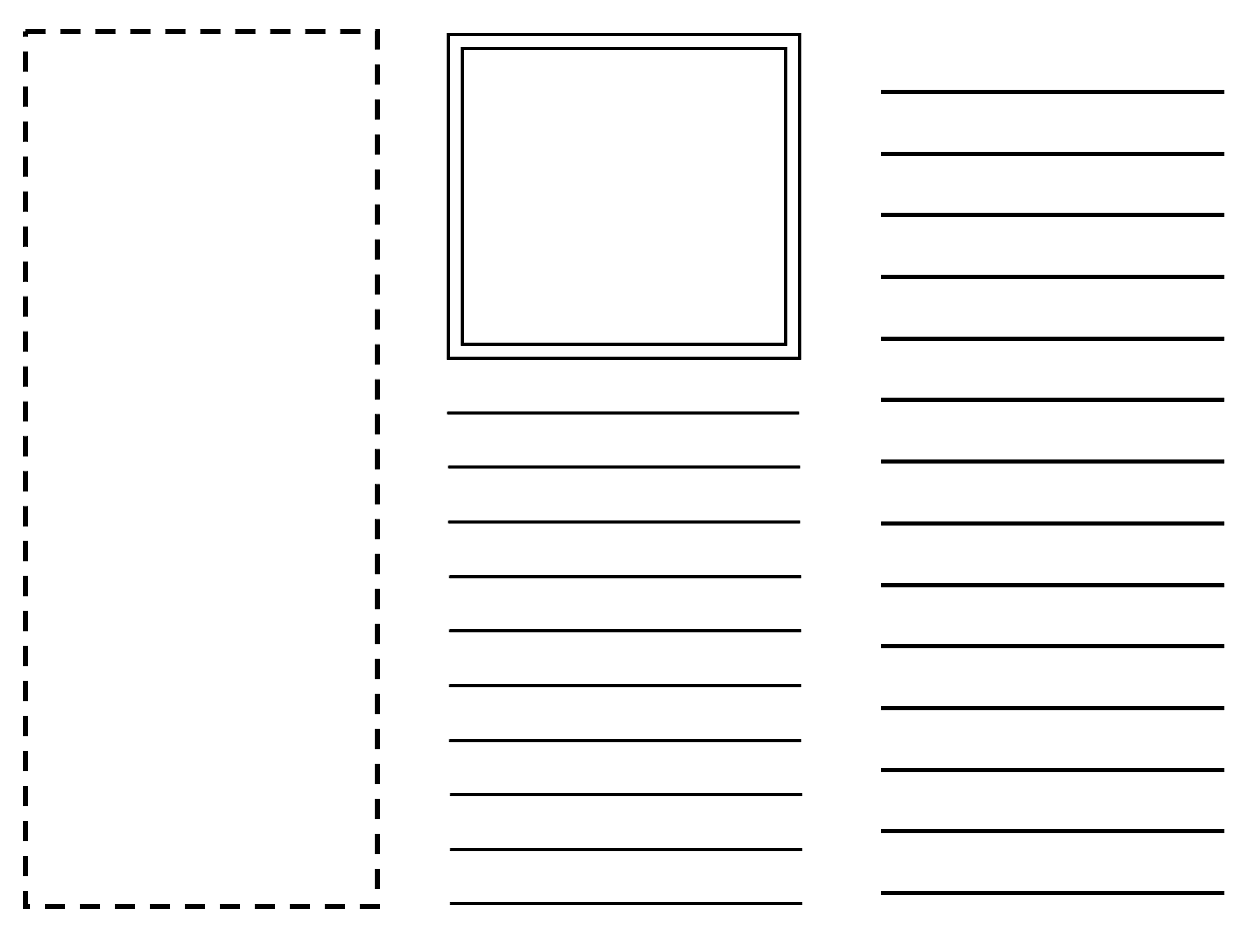 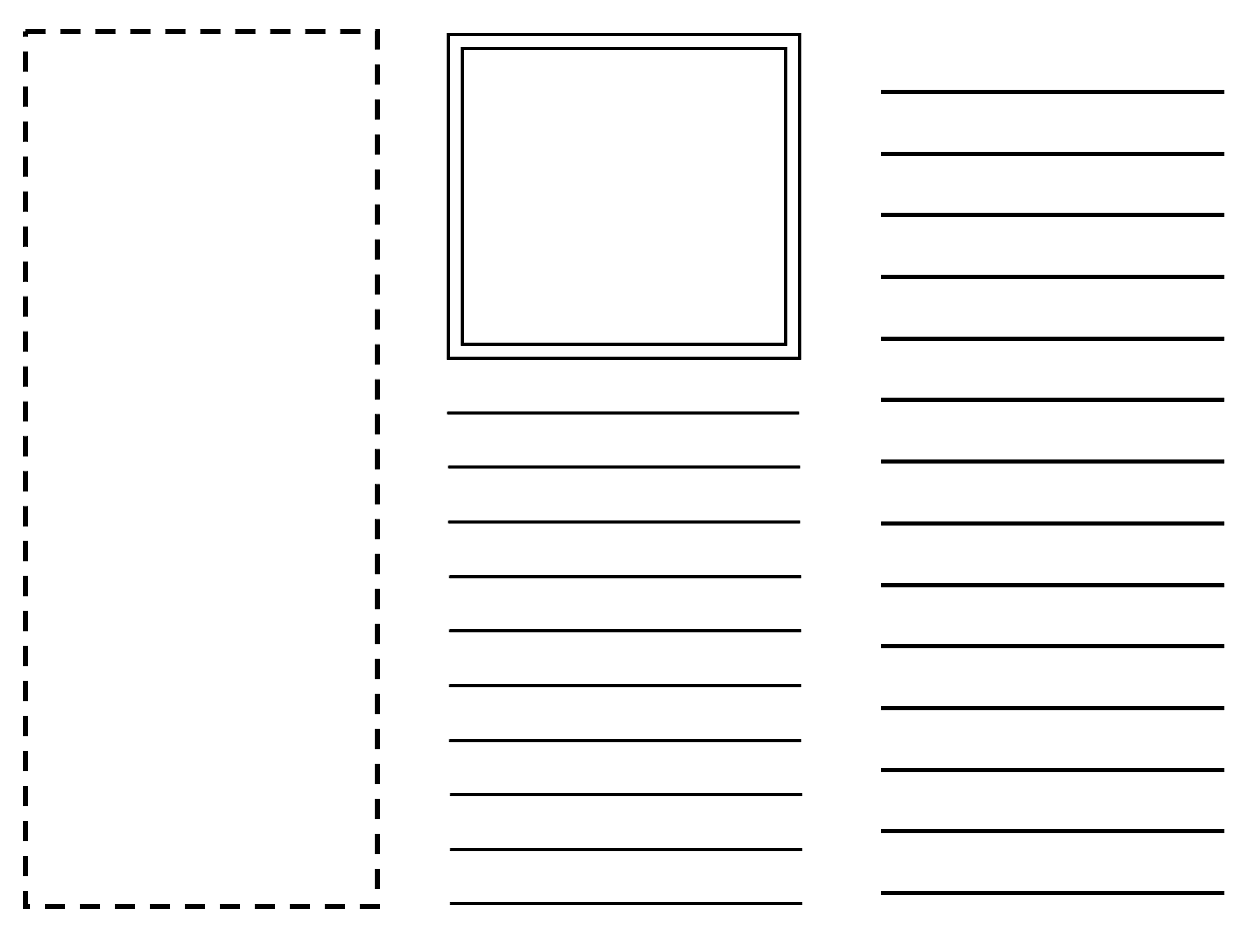